Punjab & Sind Bank
Integrated Case Study
Punjab & Sind Bank: A leading bank relies on Sify for smooth banking- 2 pager
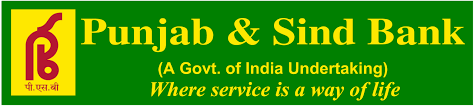 To ensure connectivity and system resiliency for business operations
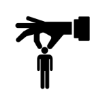 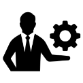 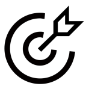 Why Sify was chosen

Single point of  control for Integrated DC, Network & IT Security, IP Telephony

Bank’s confidence on Sify for having delivered various projects for them & other BFSI customers

Strong interlock with large OEMs for SD-WAN, SDN, NAC and IP telephony solutions in 1500+ locations

Sify’s ability to work with other service providers, including BSNL/MTNL

Comprehensive understanding of the requirements

Nation wide robust network presence that meets customer requirement to run applications smoothly with high availability and assured quality of service
Sify’s Value Additions

Bandwidth on demand

Partnered with other service providers for completely redundant Pan India WAN Network Solution comprising of 1500+ locations with 3000+ Links

Onsite NOC solution along with monitoring tools and On-Prem resources
High speed high bandwidth redundant network for sync & async replication across all data centers (existing & new).
Bank’s Objectives

To procure an integrated Network services and Data Center solution

Robust and resilient network

To co-locate primary Data Center, Disaster Recovery Center & Near DR

Seamless transition to SD-WAN network with service provider level redundancy from legacy MPLS Network.
2
Improved branch availability and optimized bandwidth utilization at 1500+ locations
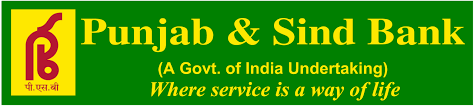 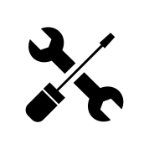 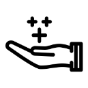 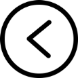 After transformation
Before transformation
Customer success benefits
Network connectivity from two operators.

Upgrade to latest technology solution with SD-WAN & SDN that supports transport independence, zero touch provisioning, app-aware routing, application visibility, multi-transport aggregation, App-QoS etc.

Robust edge-to-edge security.
Single link at all locations, front-ended by its existing System Integrator M/s Wipro Limited.

Traditional MPLS VPN network of 1500+ branches all networked under centralized banking solution on Finacle.

Traditional DC Network co- located at Mumbai and NOIDA.
Better focus on their core business as Sify is the single point of control for Integrated DC, Network & Security.

Improved branch availability, optimized bandwidth utilization and increased application performance.

Improved end user application experience and customer satisfaction.

Greater business agility & responsiveness.
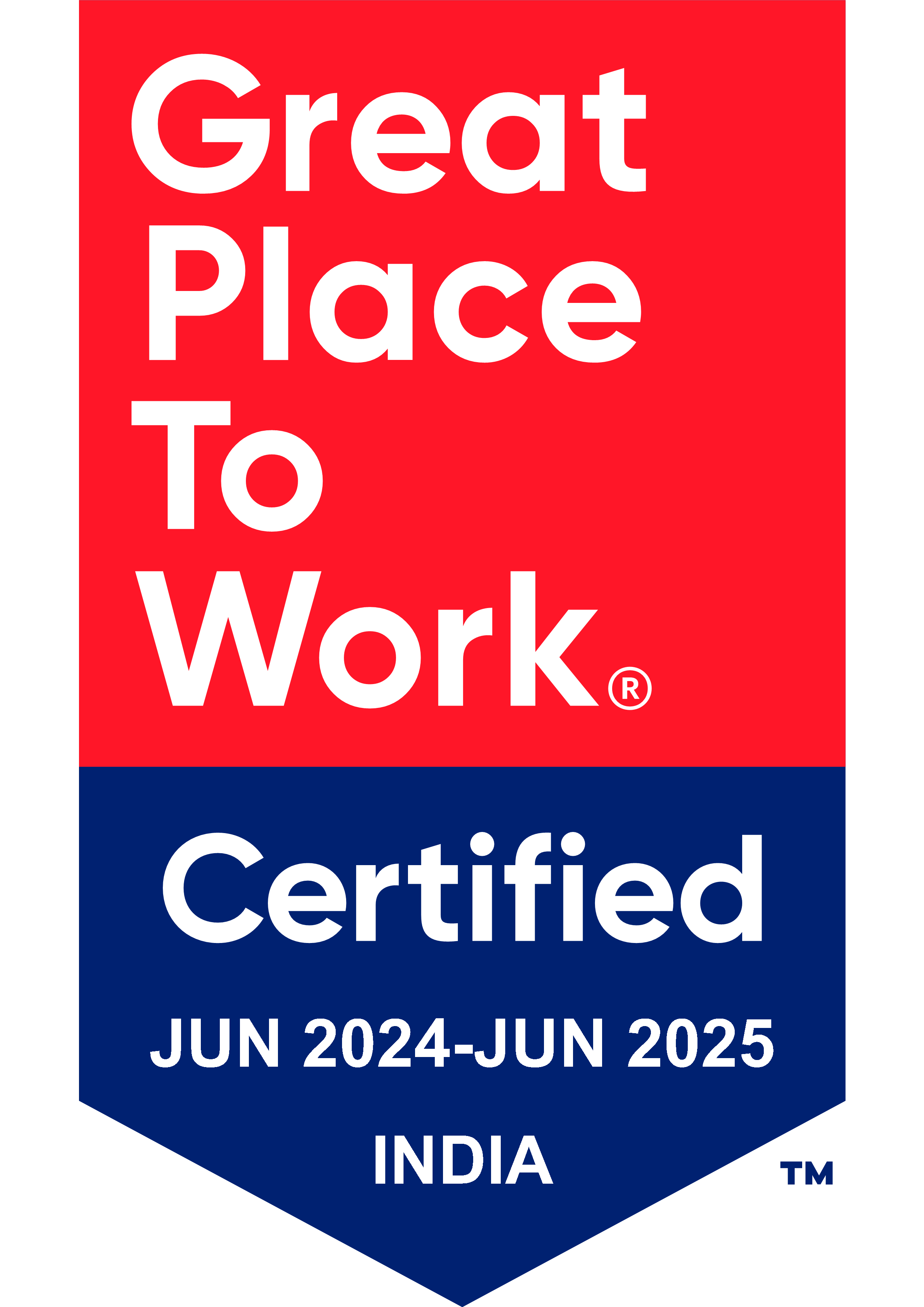 Thank You